3 Hole Mask
5 Hole Mask
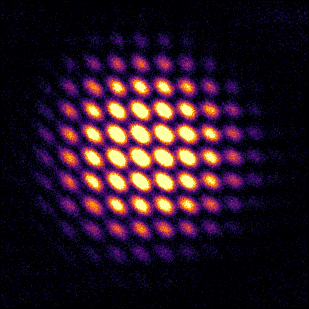 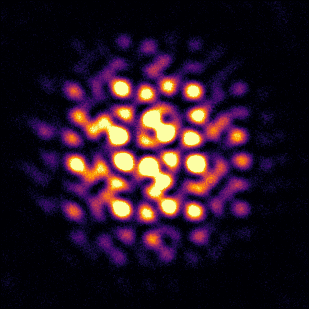